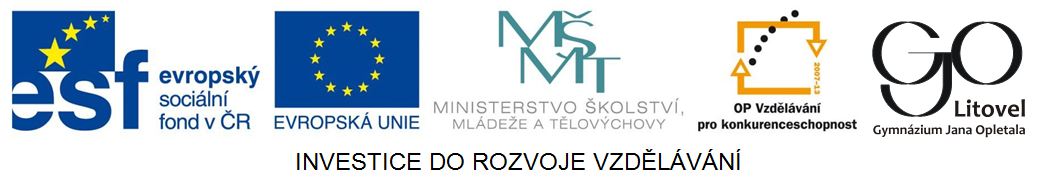 Zájmenná příslovce
Používají se, mluvíme-li se o věcech neživých.
Nahrazují spojení předložky a zájmena.

Zájmenná příslovce tázací
Tvoří se spojením wo(r) a předložky. Hláska -r- se vyskytuje u předložek začínajících samohláskou.
	wovon?= z čeho? wofür? = pro co? 
 	worauf? = na co? worüber? = o čem?

Ptáme-li se na osoby, užíváme stejně jako v češtině předložku a tázací zájmeno (wem, wen).
von wem? = od koho?
für wen? = pro koho?
I. Cvičení – doplň zájmenné příslovce tázací:
Př. : Wir trinken aus diesen Gläsern. – Woraus?

Er läuft in diesen Schuhen. – ………. ?
Das schneide ich mit dieser Schere. – ………. ?
Sie bezahlt für diese Getränke. – ………. ?
Wir fahren mit diesem Zug. – ………. ?
Ich sitze auf diesem Stuhl. – ………. ?
Die Kinder schlafen in diesem Bett. – ………. ?
Ich freue mich sehr über das Geschenk. – ………. ?
Sie interessieren sich für diese Musik. – ………. ?
Gehen Sie durch diesen Tunnel. – ………. ?
Es geht um dieses Bild. – ………. ?
Er hilft mir bei der Arbeit. – ………. ?
Zájmenná příslovce oznamovací
Tvoří se spojením da(r) a předložky. Hláska -r- se vyskytuje u předložek začínajících samohláskou.
	dabei = při tom; dafür = pro to 
 	darauf = na to; daraus = z toho
Hovoříme-li se o osobách, užíváme stejně jako v češtině předložku a osobní zájmeno (ihm, uns, sie).
von ihr = od ní
für mich = pro mě

Pozor!
Předložka se řídí vazbou slovesa.
Worum geht es? – O co jde?
Wovon sprichst du? – O čem mluvíš?
II. Cvičení – doplň zájmenné příslovce oznamovací:
Př. : Die Ferien – darauf freut man sich das ganze Jahr.

Die Brille – ……. sieht man besser.
Das Wetter – ……. unterhält er sich gerade.
Das Essen – ……. gibt man viel Geld aus.
Die Information – ……. bittet man.
Kriege – ……. haben wir Angst.
Eine Fünf – ……. protestiert der Schüler.
Meine Zukunft – ……. denke ich oft nach.
Die Blumen – ……. dankt sie ihm.
Die Gesundheit – ……. geht es. 
Die Meisterschaften – …….  nimmt unsere Manschaft teil.
III. Cvičení – přelož:
1. Čemu nerozumíš?		2. Na čem pracuješ?
3. Před čím tě varuje?		4. O co tě prosí?
5. O co se zajímáte?		6. Myslím na to.
7. S čím máme pomoct?		8. Na co se ptáš?
9. Toho se nezúčastníme.		10. Těším se na to.
11. O co jde?			12. Na čem pracuješ?
13. Půjdete okolo toho.		14. Píšeme o tom.
15. Dojdu pro to.			16. Rozumíš tomu?
17. Co si prohlížíš?			18. Zapomeň na to!
19. Máš z toho radost?		20. Povím vám o tom.
21. O čem čtete? 			22. O to se nestarej!
Řešení – I. cvičení:
Er läuft in diesen Schuhen. – Worin?
Das schneide ich mit dieser Schere. – Womit?
Sie bezahlt für diese Getränke. – Wofür?
Wir fahren mit diesem Zug. – Womit?
Ich sitze auf diesem Stuhl. – Worauf?
Die Kinder schlafen in diesem Bett. – Worin?
Ich freue mich sehr über das Geschenk. – Worüber?
Sie interessieren sich für diese Musik. – Wofür?
Gehen Sie durch diesen Tunnel. – Wodurch?
Es geht um dieses Bild. – Worum?
Er hilft mir bei der Arbeit. – Wobei?
Řešení – II. cvičení:
Die Brille – damit sieht man besser.
Das Wetter – darüber unterhält er sich gerade.
Das Essen – dafür gibt man viel Geld aus.
Die Information – darum bittet man.
Kriege – davor haben wir Angst.
Eine Fünf – dagegen protestiert der Schüler.
Meine Zukunft – darüber  denke ich oft nach.
Die Blumen – dafür dankt sie ihm.
Die Gesundheit – darum geht es. 
Die Meisterschaften – daran nimmt unsere Manschaft teil.
Řešení – III. cvičení:
1. Was verstehst du nicht?		2. Woran arbeitest du?
3. Wovor warnt er dich?		4. Worum bittet er dich?
5. Wofür  interessiert  ihr euch?	6. Ich denke daran.
7. Womit sollen wir helfen?		8. Was fragst du?
9. Daran nehmen wir nicht teil.	10. Ich freue mich darauf.
11. Worum geht es?			12. Woran arbeitest du?
13. Wir gehen daran vorbei.		14. Wir schreiben 						                    darüber/ davon.	
15. Ich hole es.			16. Verstehst du das?
17. Was siehst du dir an?		18. Vergiss es!
19. Freust du dich darüber?		20. Ich sage euch davon/ 					                    darüber.
21. Wovon/ worüber lest ihr?	22. Darum kümmere dich nicht!
Zdroje

BAUMBACH, R., VÁCLAVKOVÁ, G. Mluvnice němčiny. 1. vydání. FIN PUBLISHING Olomouc, 1997. ISBN 80-86002-13-6.

DUSILOVÁ, D., EBEL, M., GOEDERT, R., KOLOCOVÁ, V., VACHALOVSKÁ, L. Nová cvičebnice německé gramatiky. Nakladatelství POLYGLOT, Praha. Třetí vydání, dotisk 2002. ISBN 80-86-195-10-4.

HELBIG, G., BUSCHA, J. Deutsche Grammatik. Ein Handbuchbuch für den Ausländerunterricht. 15., durchgesehene Auflage 1993. Langenscheidt Verlag. Germany. ISBN 3-324-00118-8.

MOTTA, G., CVIKOWSKA, B., VOMÁČKOVÁ, O., ČERNÝ, T. Direkt 2 neu. Němčina pro střední školy. Učebnice a pracovní sešit. Nové přepracované vydání: Tomáš Černý,  Klett nakladatelství s. r. o., Praha 2012. ISBN 978-80-7397-101-4.